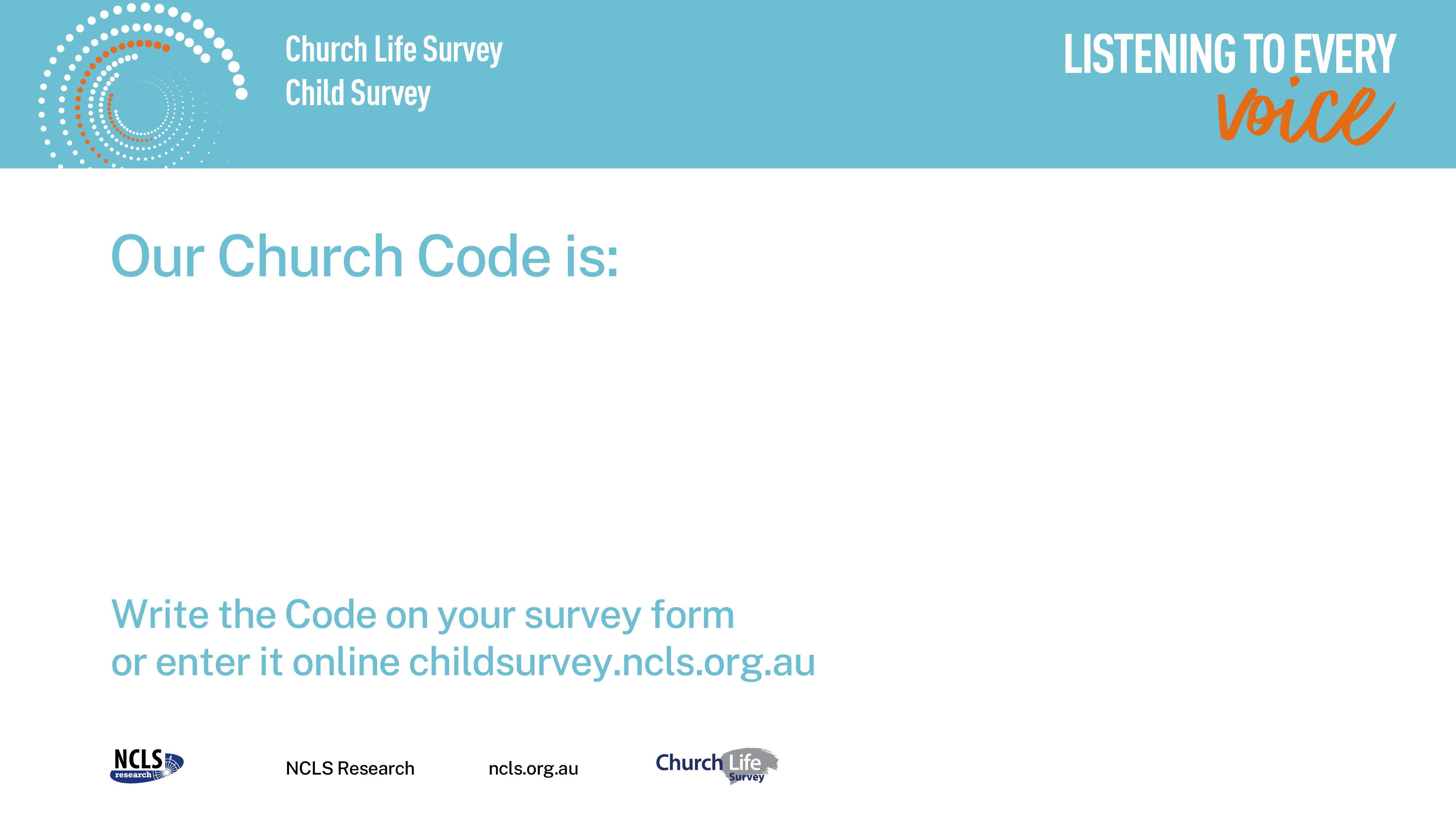 Type Church Code here